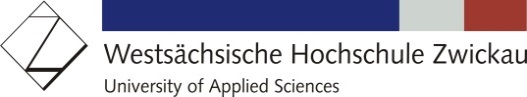 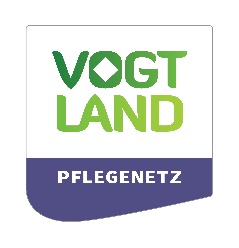 Zur Situation der Patientenversorgung in der ambulanten Pflege im Vogtlandkreis Eine Befragung von Leitungskräften
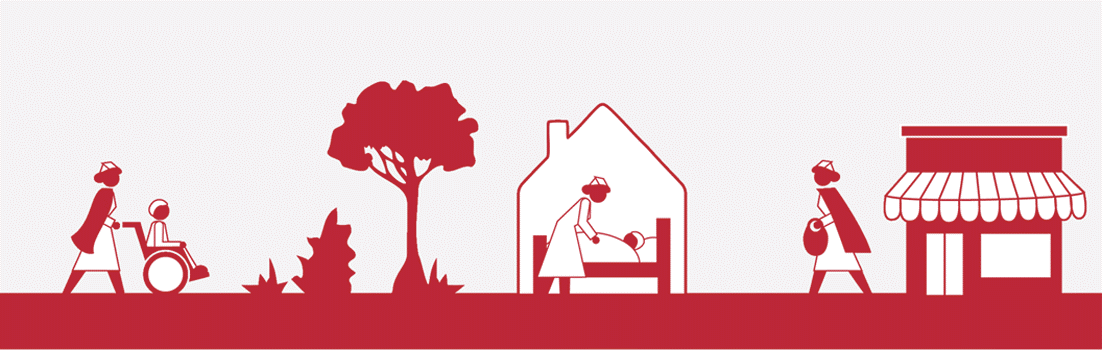 Kolloquium zur Masterthesis - Sabine Schmidt - 10. Juli 2018
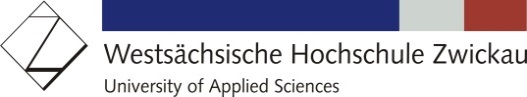 Überblick
Relevanz des Themas
Vorgehensweise
Ergebnisse
Diskussion und Handlungsempfehlungen
Fazit
2
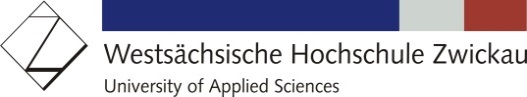 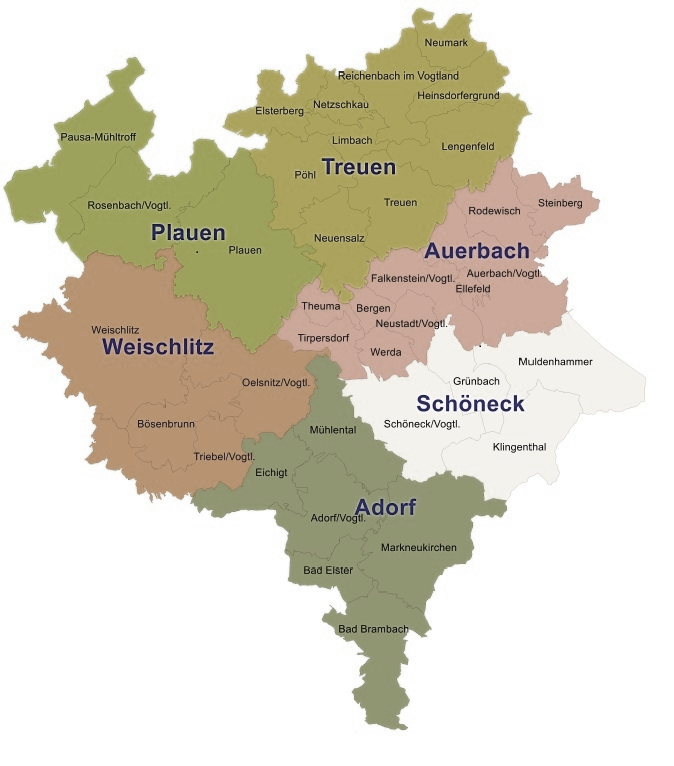 Pflegeversorgung im Vogtlandkreis
8.545 vogtländische Pflegebedürftige

im ambulanten Bereich erhöhte sich die Zahl der zu Pflegenden von 2005 bis 2015 um 9,9 Prozent

Anstieg der 75-Jährigen und mehr aus dem Jahr 2014 bis zum Jahr 2030 von 33.500 auf 39.500 Personen
3
Relevanz des Themas
[Speaker Notes: nach den Berechnungen des Statistischen Landesamtes des Freistaates Sachsen 
Wahrscheinlichkeit pflegebedürftig zu werden hängt sehr stark mit dem steigenden Alter zusammen]
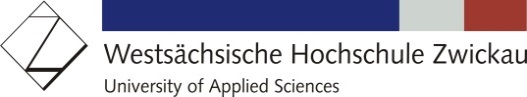 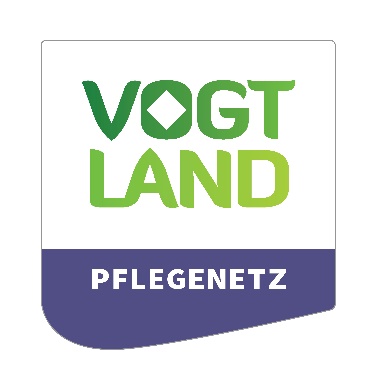 Pflegenetzwerk Vogtlandkreis
Landratsamt Vogtlandkreis, Dezernat IV Gesundheit und Soziales

im Jahr 2010 gegründet

neutrale, qualifizierte, bedarfsorientierte, individuelle und 
      wohnortnahe
Beratung
Versorgung
Betreuung 
Unterstützung pflegebedürftiger Menschen und deren Angehörige

bessere Koordinierung von Leistungsangeboten 

mehr Transparenz der lokal verfügbaren pflegerischen Dienstleistungen
4
Relevanz des Themas
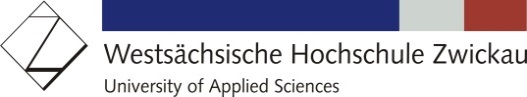 Zielstellung
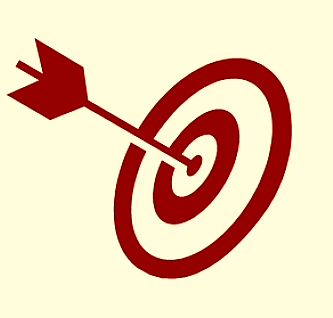 Befragung der ambulanten Pflegedienste des Vogtlandkreises, bezüglich ihrer Perspektive zur pflegerischen Versorgung in der Häuslichkeit

Ziel:

Identifikation der Konditionen, die die pflegerische Arbeit sichern bzw. erschweren
5
Relevanz des Themas
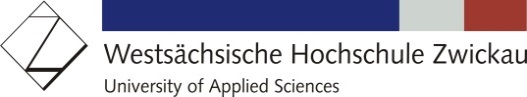 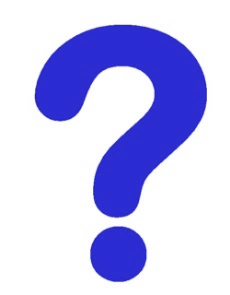 Fragestellungen
Im Mittelpunkt der Untersuchung stehen folgende Fragestellungen: 

Wie sind die Pflegedienste strukturell aufgestellt?

Wie schätzen die Pflegedienste die Klientenversorgung hinsichtlich des Versorgungsgebiets und der Leistungserbringung ein?

Welche finanziellen Situationen stellen sich bei den einzelnen Pflegediensten nach den Einschätzungen der Leitungskräfte dar?

Welche Personalsituation bezüglich Kennzahlen des Personalbestands und Einschätzungen zu Kündigungsgründen gibt es?

Welche Beobachtungen zur Entwicklung der gesundheits- und arbeitsbezogenen Beanspruchungen des Pflegepersonals machten die Leitungskräfte im Vorjahr?

Wie beurteilen die Pflegedienste die sozialraumorientierte Versorgung?
6
Relevanz des Themas
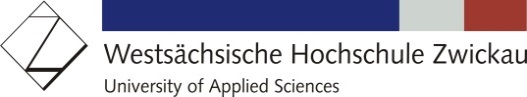 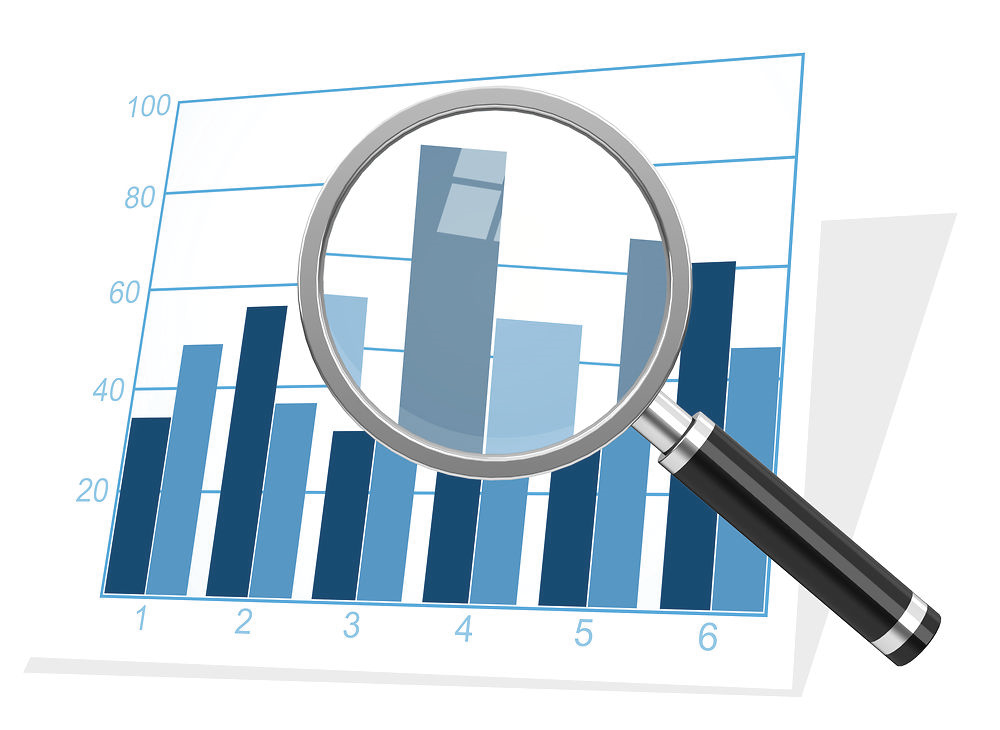 Hypothesen
Aus den Forschungsfragen ergaben sich folgende Hypothesen:

Hypothese I – Pflegedienste in privater Trägerschaft haben häufiger einen Versorgungsvertrag mit gesonderter Vereinbarung für die Erbringung behandlungspflegerischer Maßnahmen der Leistungsgruppe 1 (SGB V) durch Pflegekräfte. 

Hypothese II – Es gibt einen Unterschied betreffend der Beschäftigtenzahlen der unterschiedlichen Berufsgruppen der Pflegedienste je nach Trägerschaft.

Hypothese III – Es besteht ein Unterschied hinsichtlich der Anzahl der Ablehnungen von Patienten in den vergangenen zwölf Wochen je nach Trägerschaft.

Hypothese IV – Es gibt einen Unterschied zwischen den Pflegediensten, die angaben, dass die Anzahl der Krankmeldungen, Krankheitstage, -dauer und -schwere bei den Pflegekräften ihres Dienstes im Jahr 2017 gegenüber 2016 gestiegen ist und den Pflegediensten, die einschätzten, dass die Anzahl der Krankmeldungen, Krankheitstage, -dauer und -schwere des Personals 2017 im Vergleich zu 2016 gesunken ist. Unterscheidung der Angaben zu Krankheitstagen, bezüglich des Altersdurchschnitts des Personals.

Hypothese V – Der Kündigungsgrund variiert je nach dem Altersdurchschnitt der Mitarbeiter.
7
Relevanz des Themas
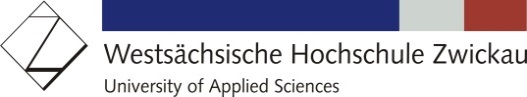 Überblick
Relevanz des Themas
Vorgehensweise
Ergebnisse
Diskussion und Handlungsempfehlungen
Fazit
8
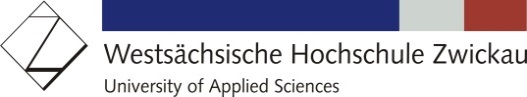 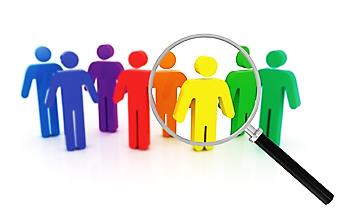 Stichprobe
ambulante Pflegedienste, mit Sitz im Vogtlandkreis

Vertrag für die Zulassung zur Pflege (§ 72 SGB XI)

Versorgung Pflegebedürftiger in deren Wohnung mit: 
Häusliche Pflegehilfe (§ 36 SGB XI)
Häusliche Krankenhilfe (§ 37 SGB V)
Haushaltshilfe (§ 38 SGB V)
Betreuungsleistungen/Entlastungsleistungen (§ 45b SGB XI)
Beratungsbesuche (§ 37 SGB XI)

n = 84
9
Vorgehensweise
[Speaker Notes: modernen Wohnangeboten, wie z.B. Wohngemeinschaften und andere betreute Wohnformen]
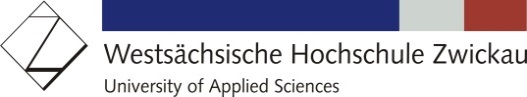 Untersuchung und Untersuchungsinstrument
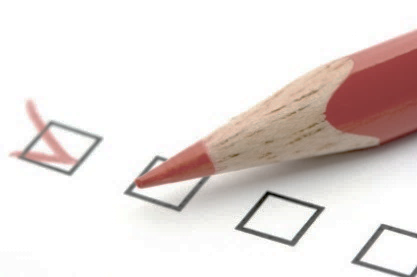 Paper-and-Pencil-Befragung

entwickelter Fragebogen
Pretest – vier ambulante Pflegedienste
5 Fragenkomplexe - 20 Items 
73 codierte Variablen

Vorabschreiben Ende Februar – Information an Teilnehmer

Befragungszeitraum 06.-30. März 2018 (inkl. Nachfassaktion)
10
Vorgehensweise
[Speaker Notes: postalischen Zusendung der Fragebögen:
 sichergestellt werden, dass die Einrichtungen nur eine einmalige Möglichkeit zur Beantwortung haben

Fragebogenentwicklung: 
Entstehung des Fragebogens - Verfahren mit verschiedenen Korrekturprozessen
Vorgesprächen mit Experten aus dem Dienstleistungsbereich der ambulanten Pflege 
Analyse ausgewählter Literatur
Pflegethermometer DIP (isfort)

Pretest- Stichprobe - 4 Teilnehmer (vier Institutionen der ambulanten Pflegeversorgung)
Fragen beantworten und telefonische Gespräche für Rückmeldungen
Änderungen bei Fragestellungen und Hinweistext zum Ausfüllen des Fragebogens

Vorabschreiben Ende Februar:
Herrn Dr. Drechsel, Beigeordneten und Stellvertreter des Landrats des Vogtlandkreis
Herrn Stegner, Bereichsleiter KC Pflege/HKP, AOK PLUS Sachsen/Thüringen 
Frau Schwabe, Koordinatorin Pflegenetzwerk Vogtlandkreis]
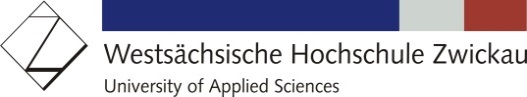 Überblick
Relevanz des Themas
Vorgehensweise
Ergebnisse
Diskussion und Handlungsempfehlungen
Fazit
11
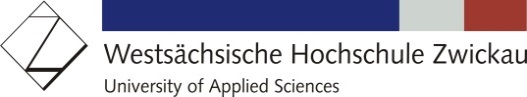 Ambulante Pflegeversorgung Vogtlandkreis
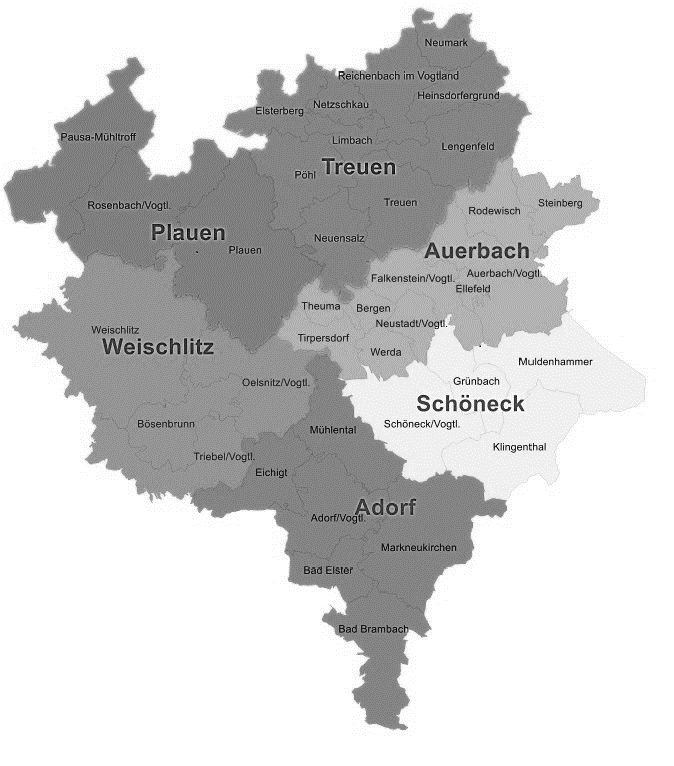 n = 62 (73,9 %)

aktuelle Versorgungsituation (n = 62)
Vogtlandkreis nicht komplett versorgt

derzeit keine Aufnahme von Patienten (n = 38)
im Großteil des Kreisgebietes keine Aufnahme von Klienten möglich
12
Zentrale Ergebnisse
[Speaker Notes: aktuelle Lage
gut versorgt:
Gemeindeteile rund um das Plauener Stadtgebiet
Reichenbach im Vogtl.
Auerbach/Vogtl.
Ellefeld
Falkenstein/Vogtl.
Klingenthal
Zwota
Lengenfeld
Treuen
Bad Elster 
Weischlitz 

gar nicht versorgt:
gesamte Gemeinde Triebel/Vogtl.
einige Gemeindeteile von Bösenbrunn
Oelsnitz/Vogtl.
Tirpersdorf
Eichigt
Rodewisch

keine Aufnahme
n 38/52 zurückgesandten Karten
fünf Karten nicht eindeutige Daten 
Neun Karten ohne Angaben 

im Großteil des Vogtlandkreises derzeit keine Aufnahme von Patienten möglich
südliche Teil der Gemeinde Plauen
die Gemeinde Theuma
Gemeindeteile von Muldenhammer
Falkenstein/Vogtl.
Treuen
Lengenfeld]
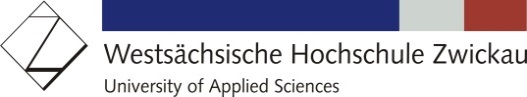 Personalausstattung
1.056 Beschäftigte

Pflegefachkräfte
60 % in Vollzeit (VZK) 
40 % in Teilzeit (TZK)

Pflegehilfskräften und Hauswirtschaftler nahezu gleich
Hauswirtschaftler höherer Anteil an TZK (53 %)

offenen und zu besetzenden Stellen 
Pflegefachkräfte (31) und Pflegehilfskräfte (22)
Schüler (12)
13
Zentrale Ergebnisse
Arbeitsplatz- und gesundheitsbezogene Belastungen des Pflegepersonals
Beanspruchungen des Pflegepersonals:

Überstunden gestiegen (40 %)

Komplexität der Versorgung gestiegen (37 %)

Krankheitsdauer gestiegen (44 %)

Krankheitstage gestiegen (45 %)
14
Zentrale Ergebnisse
[Speaker Notes: Überstunden
40 % Belastungen des Personals in konkreten Pflegesituationen (Änderungen der Komplexität in der Versorgung) gestiegen 

Krankmeldungen 
37 % gestiegen 
44 % gestiegenen Krankheitstagen 
45 % gestiegen Krankheitsdauer 

Schwere der Krankheit zeigt sich weniger deutlich mit einer weniger steigenden Tendenz
26 % gestiegen]
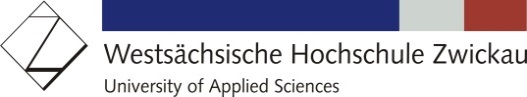 Überblick
Relevanz des Themas
Vorgehensweise
Ergebnisse
Diskussion und Handlungsempfehlungen
Fazit
15
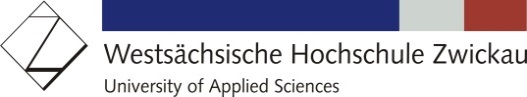 Pflegeversorgung im Vogtlandkreis
unvollständige Abdeckung der Versorgung durch die ansässigen Dienste
Aussagen beziehen sich auf Einrichtungen der Nettostichprobe (n = 62)

im Großteil des Vogtlandkreises keine Versorgung neuer Patienten möglich
beschränkte Aussagemöglichkeit, da kleine Stichprobe (n = 38)

Umfang der Versorgung wurde nicht erfragt
weitere Analysen, für Karte zur Versorgung mit den Leistungen

Pflegedienste aus angrenzenden Kreisen nicht erfasst 

Grundlage für Gespräche mit den Dienstleistern, Pflegekassen und der Sozialplanung
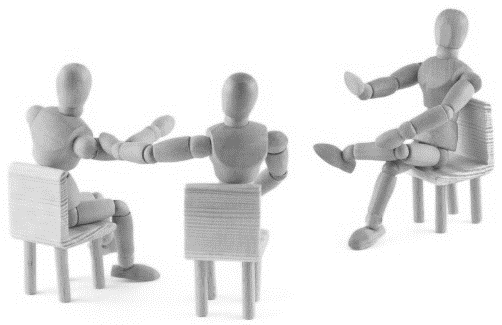 16
Diskussion und Handlungsempfehlungen
[Speaker Notes: weitere Analysen:
fehlenden Einrichtungen berücksichtigen
Leistungen zur Karte ergänzen – regelmäßige Fortschreibung

Grundlage für Gespräche mit den Pflegekassen und der Sozial
Weiterentwicklung der pflegerischen Versorgungsplanung 

kommunalen Gesundheits- und Pflegeberichterstattung 
ist eine gute Datengrundlage
zur Erweiterung der Studienergebnisse]
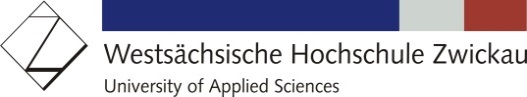 offene und zu besetzende Stellen
hoher Anteil unbesetzter Stellen auch bei den Auszubildenden

Anstieg der Pflegebedürftigen (von aktuell 2,9 Mio. auf 3,4 Mio. im Jahr 2030 und bis 2050 sogar auf 4,5 Mio.)  - Bedarf an Fachpersonal steigt ebenfalls

erhöhter Aufwand für Gewinnung von Pflegefachkräften und Pflegehilfskräften

Teilzeitbeschäftigung hat zentrale Bedeutung 

Deckung drohender Personallücken 
Erhöhung der Ausbildungszahlen 
Reduzierung der Teilzeitquote
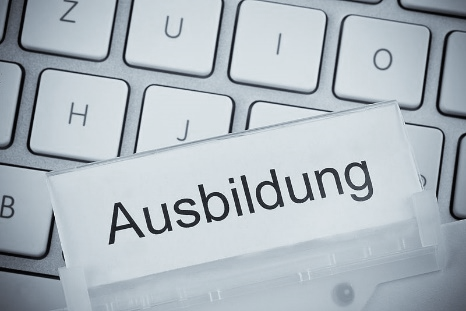 17
Diskussion und Handlungsempfehlungen
[Speaker Notes: Teilzeitbeschäftigung hat zentrale Bedeutung
Kernarbeitszeiten abzudecken vs. zentrale Ressource bei Mangel an Personal
Gewinnung von Pflegefach- und hilfskräften erfordert erhöhten Aufwand (52 % und 31 % )]
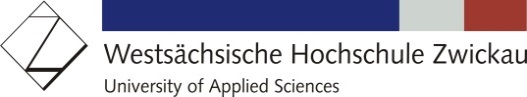 Arbeitsplatzbezogene 
Belastungen
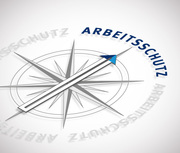 gestiegene Überstunden und Leistungsverdichtung

erhöhte gesundheitsbezogene Belastungen

Ursachen für Beanspruchungen nicht in Studie erhoben
detaillierte Untersuchungen zu konkreten Belastungen
bedarfsorientierte regionale Gesundheitsförderung und Prävention

Feststellung von Beanspruchungen und Belastungen für Pflegedienste selbst
Erhebungsinstrument der BGW
ganzheitliches Konzept der BGW zur Umsetzung präventiver Maßnahmen

BAuA Leitfaden für Pflegeeinrichtungen – „Stationsorganisation – analysieren, bewerten und gestalten“
18
Diskussion und Handlungsempfehlungen
[Speaker Notes: Krankheitsdauer waren es 45 %
bei den Krankheitstagen 44 %, 
bei den Krankmeldungen 37 % und 
bei der Krankheitsschwere 26 %

Ursachen – vermutet:
höhere Arbeitsaufwand
fehlendes Personal (offene Stellen) und 
der Fachkräftemangel

BGW:
zwei Befragungsbögen zur Ermittlung und Beurteilung der psychischen Belastungen und Beanspruchungen 
Ermittlung auf überschaubare Art und Weise und innerhalb kurzer Zeit die psychischen Belastungen und Beanspruchungen

BGW-Prävention:
Arbeitsplatzbegehungen mit einem Trainer
Gesundheitstage speziell für die Rückengesundheit

BAuA:
Beurteilung der eigenen Einrichtung unter arbeitsorganisatorischen Gesichtspunkten 
14 Bausteine
Bereiche:
Dienstplangestaltung
Zuständigkeitsbereich der Pflegenden
Umgang mit Patienten
Gestaltung der Teamarbeit
Arbeits- und Gesundheitsschutz]
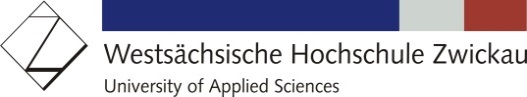 Überblick
Relevanz des Themas
Vorgehensweise
Ergebnisse
Handlungsempfehlungen
Fazit
19
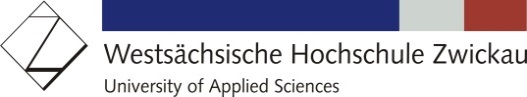 Ausblick und Zusammenfassung
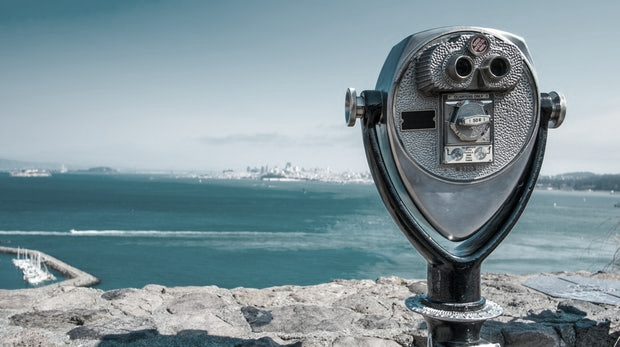 Abdeckung der ambulanten Pflegeversorgung:
gute Personalausstattung - sonst keine Versorgungssicherheit
Gesunderhaltung der Mitarbeiter  - verfügbare Ressourcen

weiterführende und vertiefende Forschung notwendig
erweiterte Basis für Projekte und Maßnahmen

Handlungsempfehlungen aufgreifen

Verantwortlichkeiten festlegen
20
Fazit
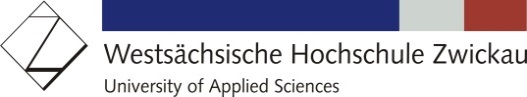 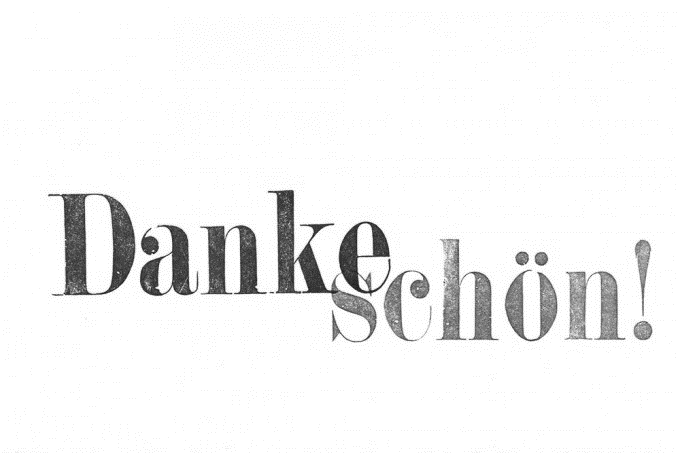 21
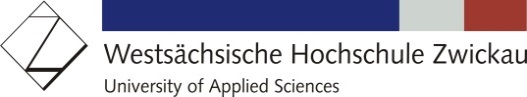 Wichtige Quellen
Sandner C. (2015). Landratsamt Vogtlandkreis. Pflegerische Versorgung im Vogtlandkreis 2015 – statistisch betrachtet!. https://www.vogtlandkreis.de/B%C3%BCrgerservice-und-Verwaltung/Landratsamt/Dezernate-und-%C3%84mter/Dezernat-IV/Jugend-und-Soziales/index.php?La=1&NavID=2752.173&object=tx,2752.12239.1&kat=&kuo=2&sub=0.%20 (12.01.2018).

Gesundheits- und Sozial- und Jugendhilfeausschuss (2016). Landratsamt Vogtlandkreis. Demografie. 6. Regionalisierte Bevölkerungsvorausberechnung. Gesundheits- und Sozial- und Jugendhilfeausschuss 2016. https://www.vogtlandkreis.de/B%C3%BCrgerservice-und-Verwaltung/Landratsamt/Dezernate-und-%C3%84mter/Dezernat-IV/Jugend-und-Soziales/index.php?La=1&NavID=2752.173&object=tx,2752.12239.1&kat=&kuo=2&sub=0.%20(12.01.2018).

Schwabe S. (o.J.). Pflegenetzwerk Vogtlandkreis. Erfahrungsberichte zum Aufbau eines Pflegenetzwerkes. Fachkonferenz „DaSein – Gesund älter werden im Landkreis Anhalt-Bitterfeld. Interner Bericht Pflegenetzwerk Vogtlandkreis. Interner Bericht.

Statistische Ämter des Bundes und der Länder (2010). Demografischer Wandel in Deutschland - Heft 2 - Auswirkungen auf Krankenhausbehandlungen und Pflegebedürftige im Bund und in den Ländern. https://www.destatis.de/DE/Publikationen/Thematisch/Bevoelkerung/DemografischerWandel/KrankenhausbehandlungPflegebeduerftige.html. (07.06.2018).

BGW (Berufsgenossenschaft für Gesundheitsdienst und Wohlfahrtspflege) (o.J). Gesunder Rücken. Wir stärken Ihnen den Rücken – damit Sie Ihren Beruf beschwerdefrei ausüben können. https://www.bgw-online.de/DE/Arbeitssicherheit-Gesundheitsschutz/Gesunder-Ruecken/Gesunder-Ruecken-Startseite.html. (11.06.2018).

BAuA (Bundesanstalt für Arbeitsschutz und Arbeitsmedizin) (2016). Gute Stationsorganisation. Ein Leitfaden für Pflegeeinrichtungen. https://www.baua.de/DE/Angebote/Publikationen/Praxis/Stationsorganisation.html. (11.06.2018).
Bildquellen
https://www.cc-pflegedienst.de/.
Pflegenetzwerk Vogtlandkreis. Interne Bilder.
https://copargo.de/prince2/blog/von-der-kunst-ziele-zu-erstellen/.
http://jedipedia.wikia.com/wiki/Datei:Fragezeichen.jpg.
https://www.clioonline.dk/samfundsfaget/forloeb/undervisningsforloeb/8-klasse/statistik-for-begyndere/-
https://metropole.com.au/property-investors-need-know-population-growth/.
https://de.dreamstime.com/stockfoto-roter-bleistift-und-fragebogen-%C3%BCber-wei%C3%9Fbuch-image42420533.
https://www.istockphoto.com/de/fotos/job.
https://www.torstenschrimper.de/category/ausbildung/.
https://www.bgw-online.de/DE/Arbeitssicherheit-Gesundheitsschutz/Arbeitsschutz-mit-System/Arbeitsschutz-mit-System_node.html.
https://t3n.de/news/seo-ausblick-2018-871771/.
https://umtriebpresse.de/produkt/postkarten/danke-schoen-blau/.
22
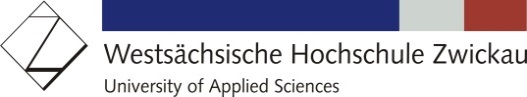 Stichprobe
Verteilung der 
Pflegedienste:

n = 62

Stadtgebiet Plauen am stärksten vertreten (n = 12)

viele Gemeinde-verwaltungen mit 1 Pflegedienst teilgenommen
23
Stichprobe
[Speaker Notes: am stärksten repräsentiert mit 12 ambulanten Pflegedienste ist Verwaltungseinheit Plauen
am schwächsten vertreten mit je einem ambulanter Dienst in folgenden Verwaltungseinheiten: 
Bad Elster
Ellefeld
Elsterberg
Lengenfeld
Muldenhammer
Neumark 
Pöhl 
Steinberg
VG Netzschkau-Limbach 
VG Schöneck/Mühlental]
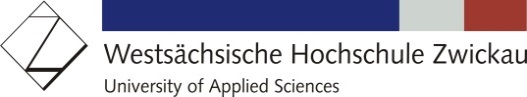 Stichprobe
Versorgungsvertrag der Pflegedienste:

65 % Vertrag ohne gesonderte Vereinbarung (für die Erbringung behandlungspflegerischer Maßnahmen der Leistungsgruppe 1 (SGB V) durch Pflegekräfte)

34 % Vertrag mit gesonderte Vereinbarung
24
Stichprobe
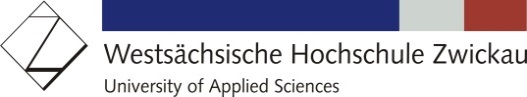 Stichprobe
Trägerschaft der Pflegedienste:

69 % in privater Trägerschaft

31 % freigemeinnützige Dienste
25
Stichprobe
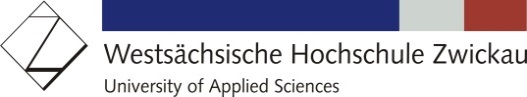 Stichprobe
Leistungen der Pflegedienste:

regelmäßig Betreuungsleistung/ Entlastungsleistungen und Häusliche Krankenpflege (62)

Nacht-Betreuung nur 3 Pflegedienste
26
Stichprobe
Hypothese I - Zahl der Pflegedienste unterscheidet sich nach Versorgungsvertrag und Trägerschaft
Private Pflegedienste haben signifikant häufiger einen Versorgungsvertrag mit gesonderter Vereinbarung (20) als Pflegedienste in freigemeinnütziger Trägerschaft (1).
27
Hypothese II - Unterschied bei den Beschäftigtenzahlen der unterschiedlichen Berufsgruppen der Pflegedienste je nach Trägerschaft
Pflegedienste in privater Trägerschaft haben signifikant weniger Pflegefachkräfte als freigemeinnützige Pflegedienste.
28
28
Hypothese VI.I - Unterscheidung der Angaben zu Krankheitstagen, bezüglich Altersdurchschnitt des Personal
Pflegedienste, die gestiegene Krankheitstage angaben, haben einen signifikant geringeren Altersdurchschnitt als Pflegedienste mit gesunkenen Krankheitstagen.
29
29
Finanzielle Rahmenbedingungen der Versorgung
Einschätzungen zur finanziellen Situation:

Ausbau:
39 % können sich Ausbau vorstellen

drohende Schließung
90 % nicht bedroht

Leistungsverdichtung 
58 % zutreffend
30
Zentrale Ergebnisse
[Speaker Notes: Ausbau:
21 % können sich Ausbau mit „trifft eher zu“ vorstellen
34 % mit „trifft eher nicht zu“ nicht]